Graphic Animation
Organic Social Post
Post Copy 1: 
What could make seniors’ bright futures even brighter? 😎 Starting their next chapter with free money for college or career training! 💰 Get started today by creating StudentAid.gov accounts and filling out the FAFSA. Don’t wait to unlock scholarships, grants and more!

#FutureIsBright #MIStudentAid #FinancialAid #FAFSA #MichiganAchievementScholarship #MIAchievement

Post Copy 2: 
It’s a bright idea to fill out the FAFSA — even if seniors are unsure of their plans after graduation. The FAFSA is their first step to seeing what’s possible by unlocking scholarships, grants, work-study funds and loans. 💸 Their future’s too bright to miss out on free money for college or career training. 😎 Fill out the FAFSA today!

#FutureIsBright #MIStudentAid #FinancialAid #FAFSA #MichiganAchievementScholarship #MIAchievement
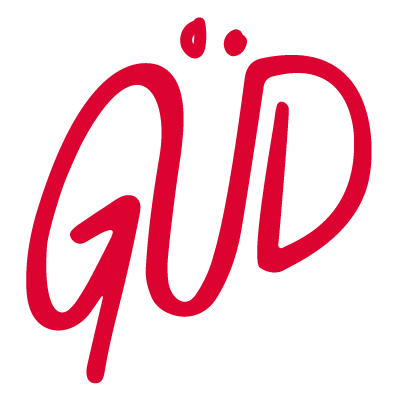 Graphic Static
Organic Social Post
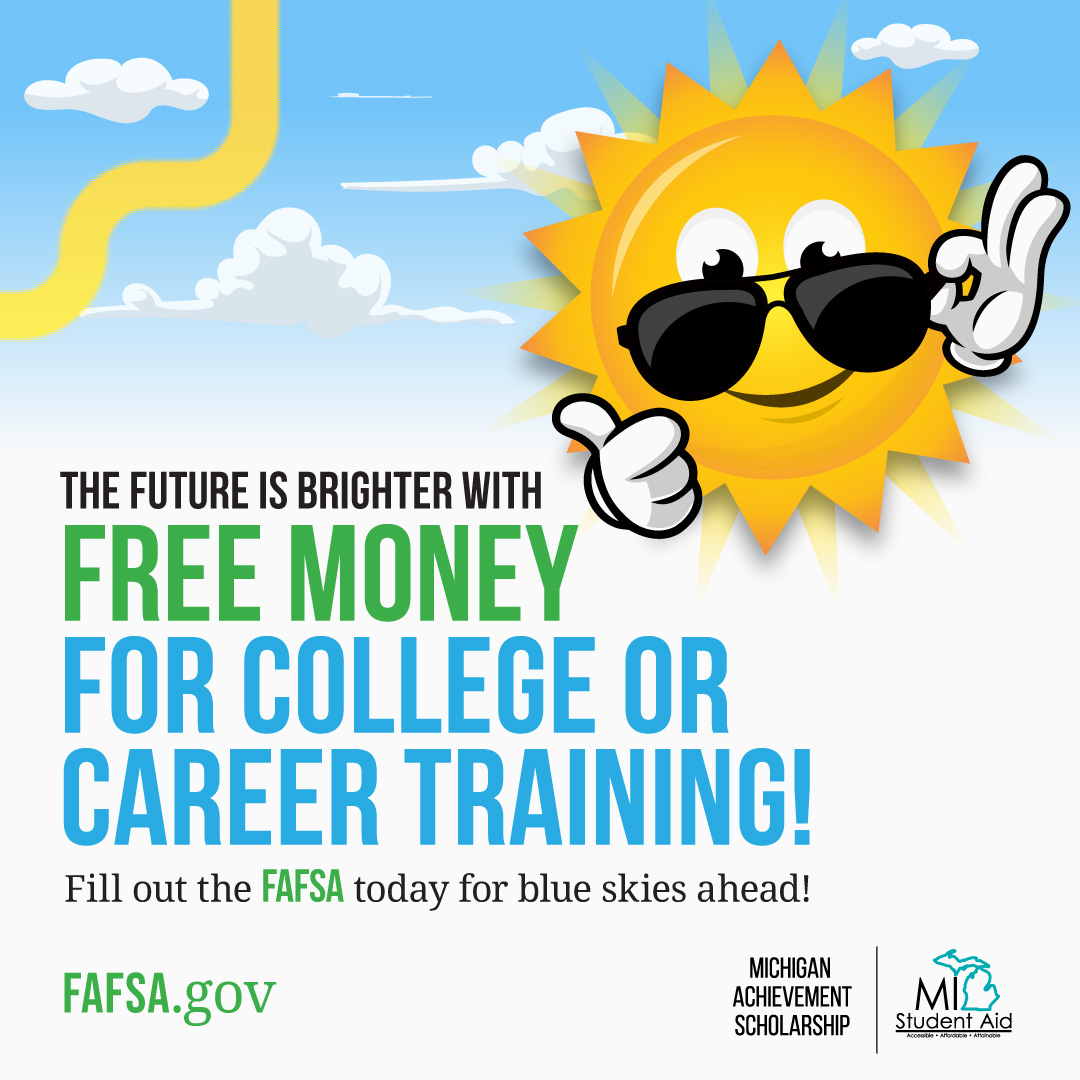 Post Copy 1: 
What could make seniors’ bright futures even brighter? 😎 Starting their next chapter with free money for college or career training! 💰 Get started today by creating StudentAid.gov accounts and filling out the FAFSA. Don’t wait to unlock scholarships, grants and more!

#FutureIsBright #MIStudentAid #FinancialAid #FAFSA #MichiganAchievementScholarship #MIAchievement

Post Copy 2: 
It’s a bright idea to fill out the FAFSA — even if seniors are unsure of their plans after graduation. The FAFSA is their first step to seeing what’s possible by unlocking scholarships, grants, work-study funds and loans. 💸 Their future’s too bright to miss out on free money for college or career training. 😎 Fill out the FAFSA today!

#FutureIsBright #MIStudentAid #FinancialAid #FAFSA #MichiganAchievementScholarship #MIAchievement
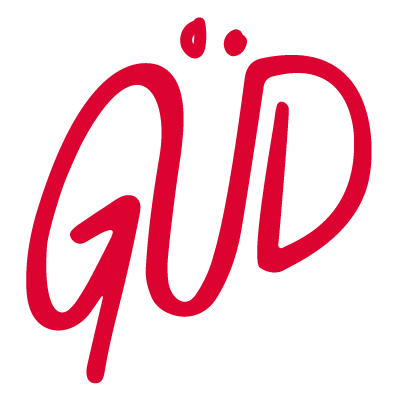